Biogeographic Inference

Dated phylogeny [TreePL]
BioGeoBEARS (12 models)
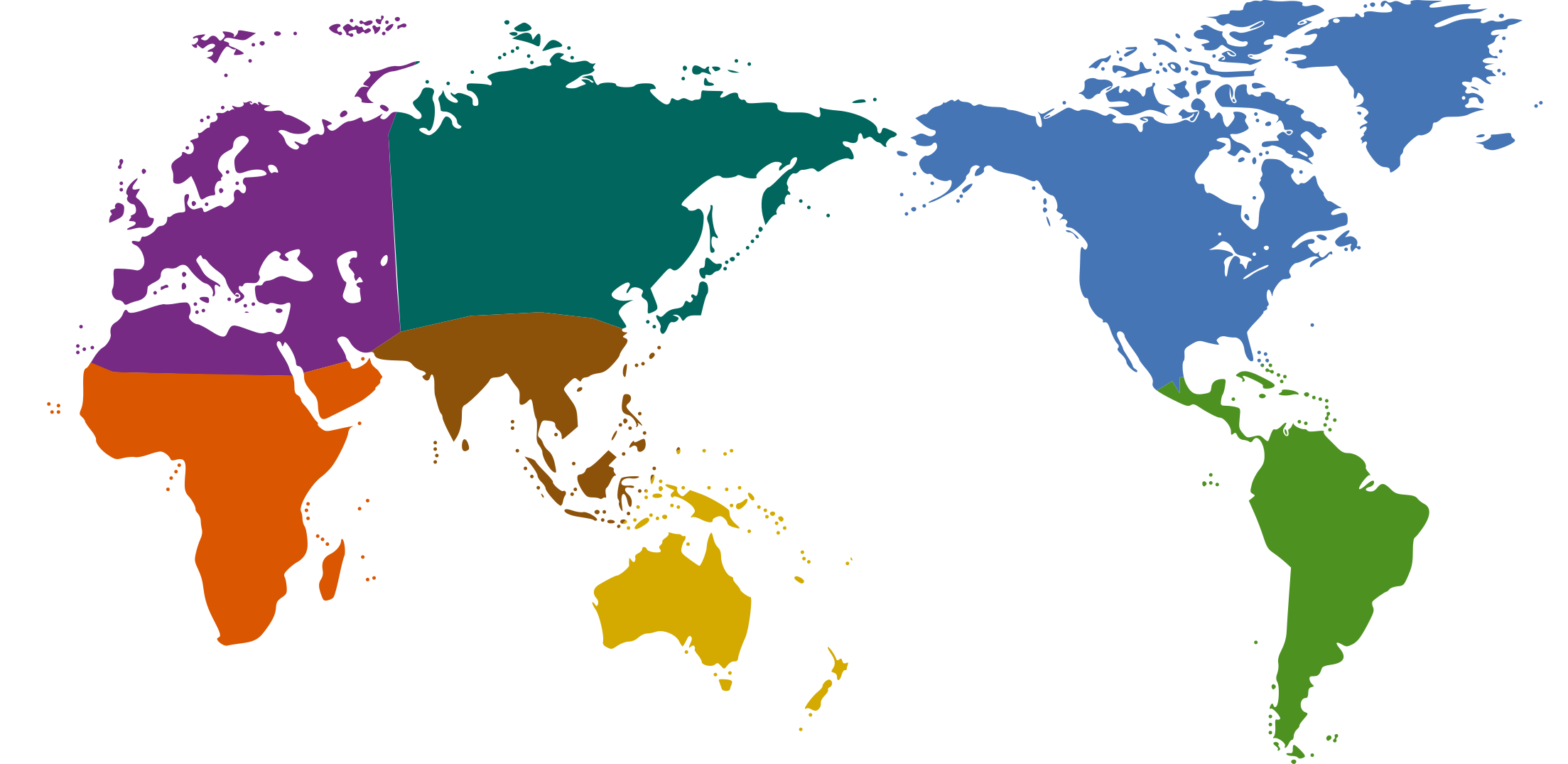 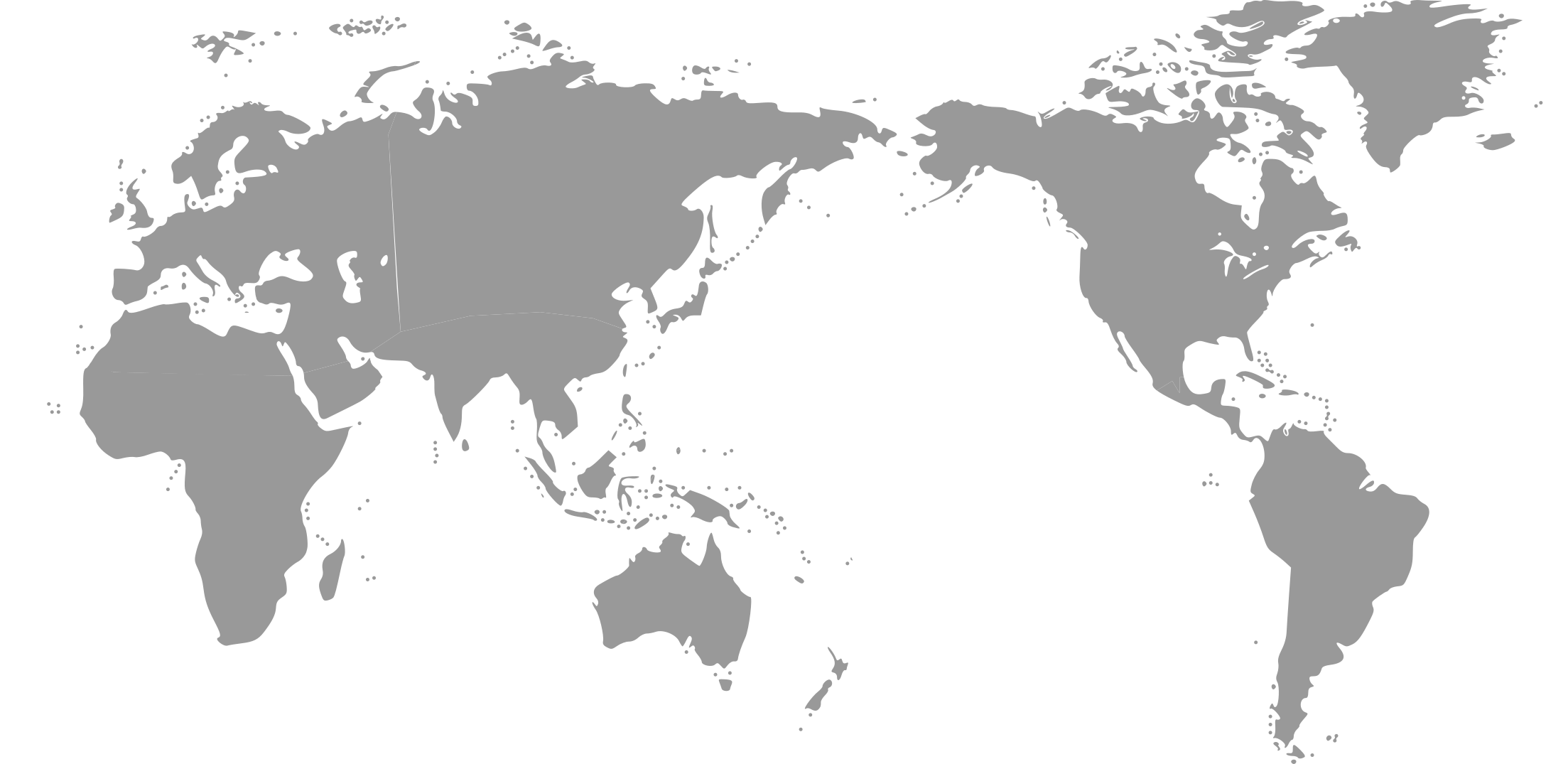 WP
EP
DIVAlike+J.M1
wAIC=0.54
d=0.0031
e=0
j=0.014
Nr
Or
E
Nt
Oc
Sympatry


Dispersal (4x)


Vicariance (7x)


Founder (13x)
Fossil record
20
40
30
10
0
MYA
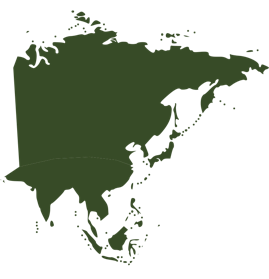 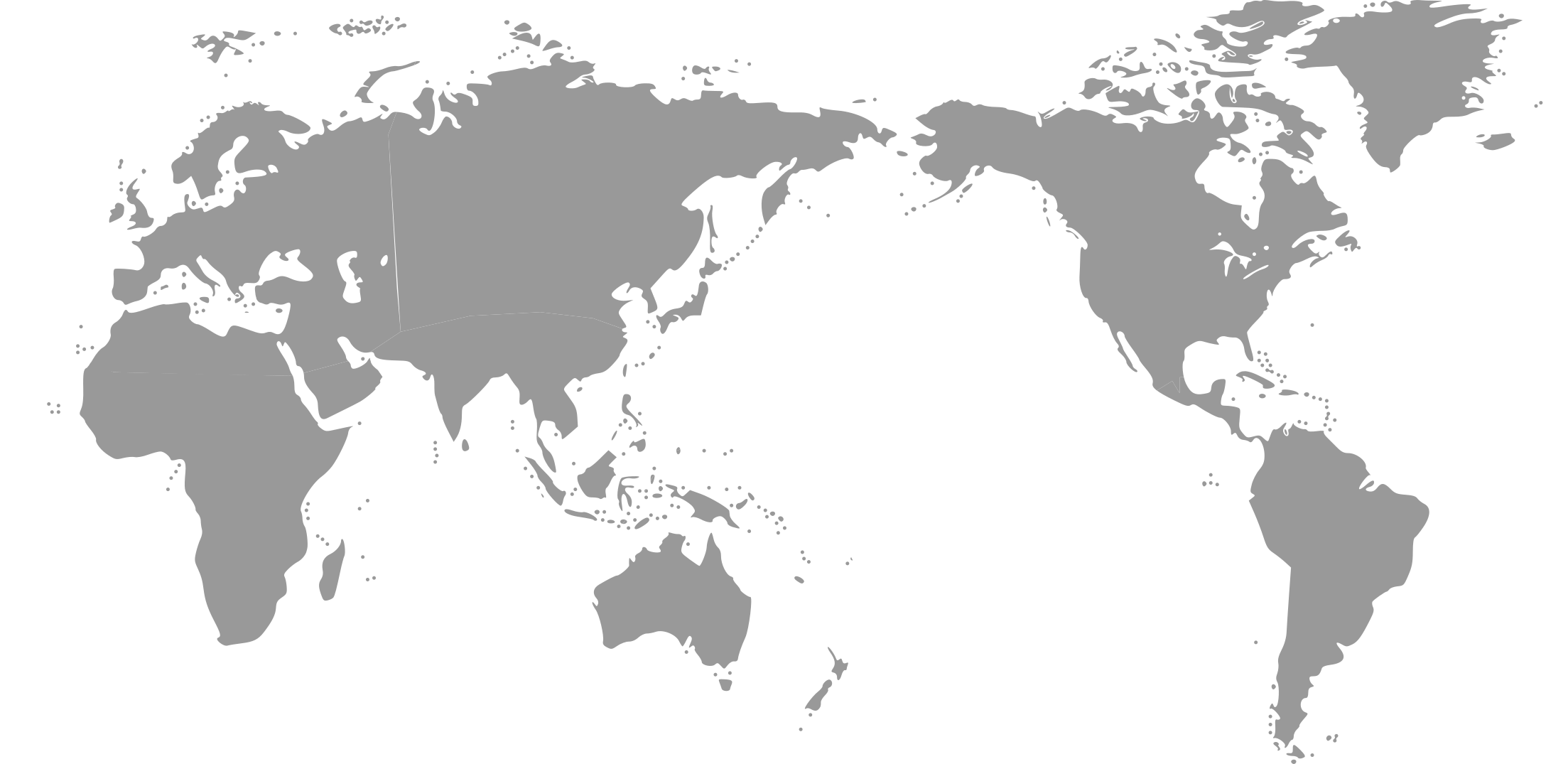 WP
EP
Nr
Or
E
Nt
Oc
Sister group
39-34
20
40
30
10
0
MYA
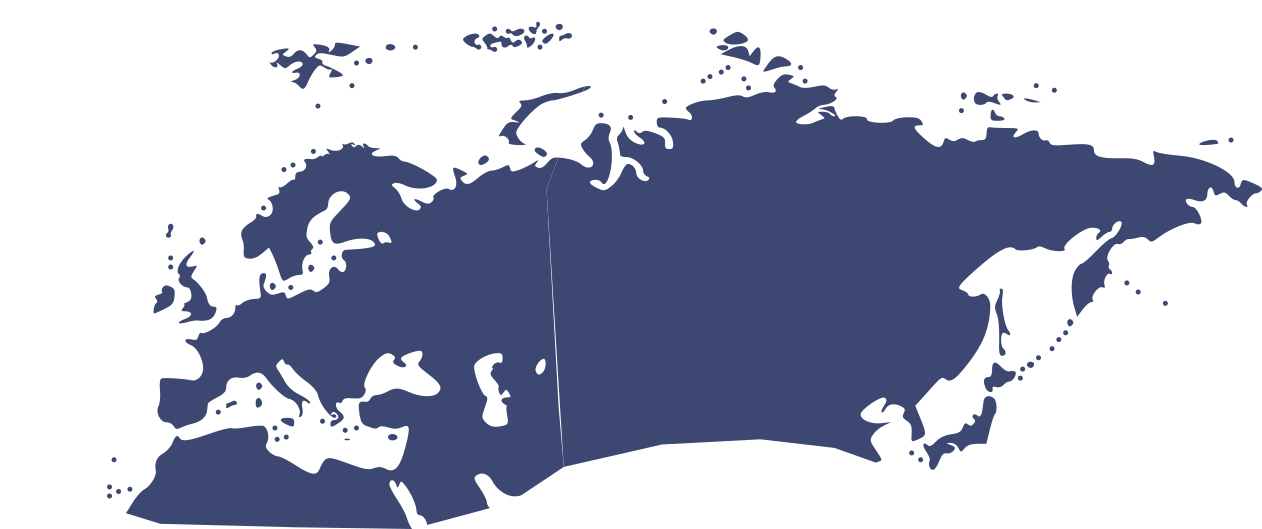 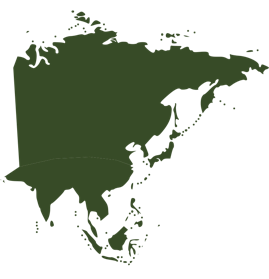 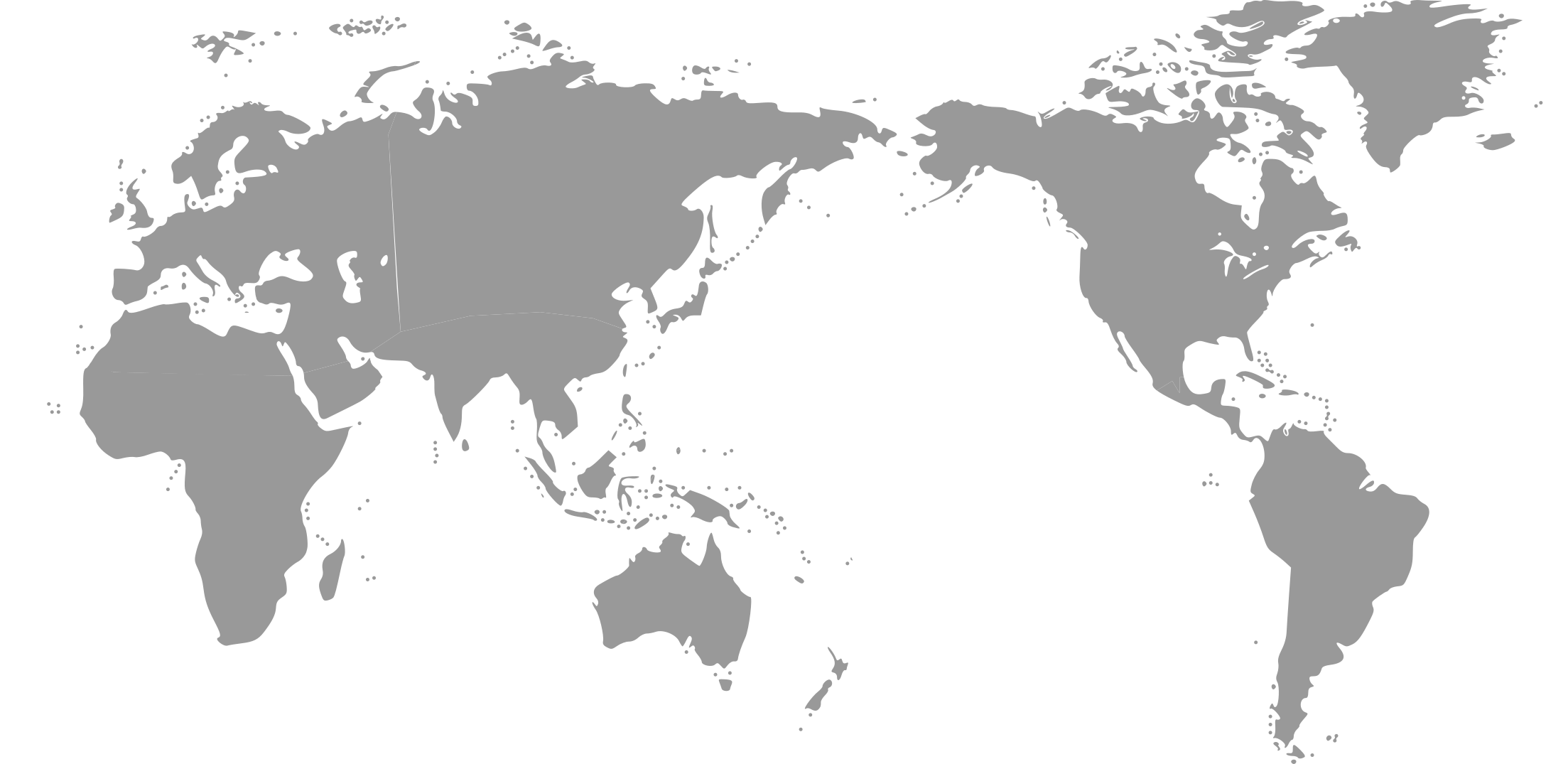 WP
EP
Nr
Or
E
Nt
Oc
OrEP >EP>WP
Divergence from sister group
First split
Mystacinus-like group
34       31
20
40
30
10
0
MYA
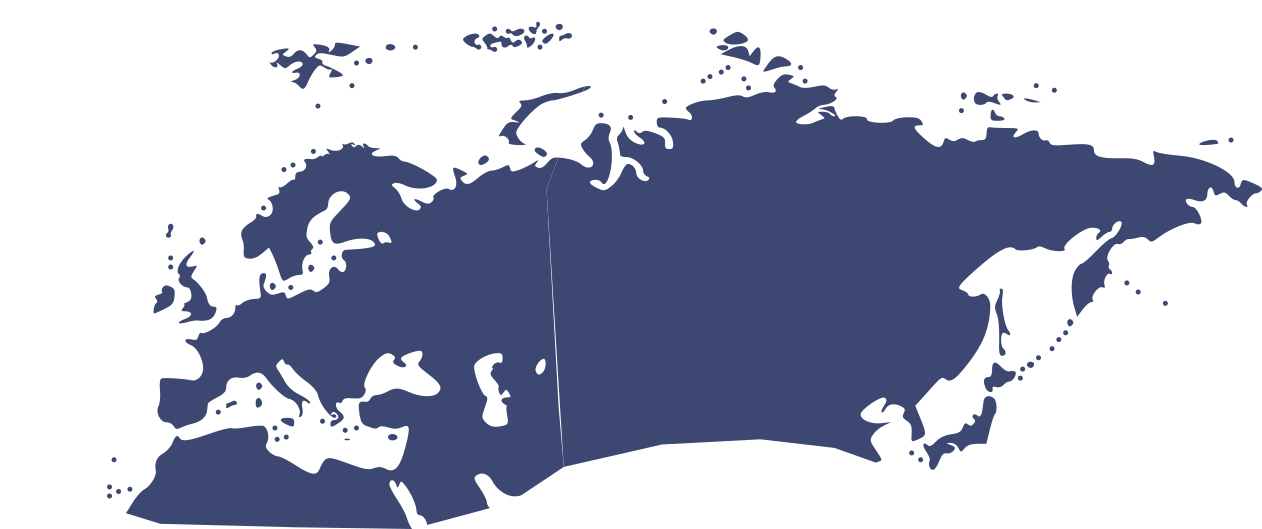 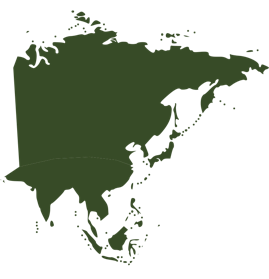 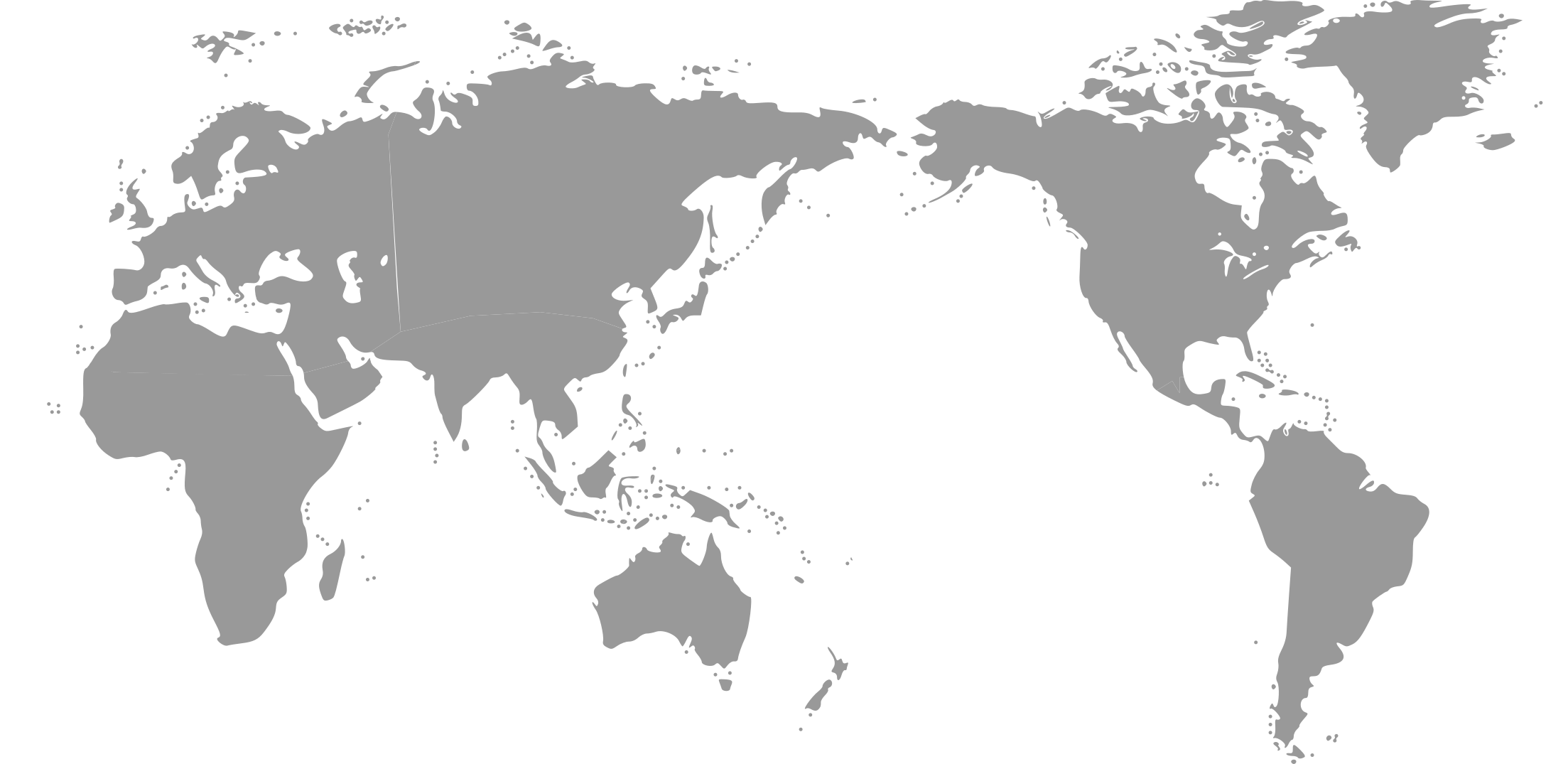 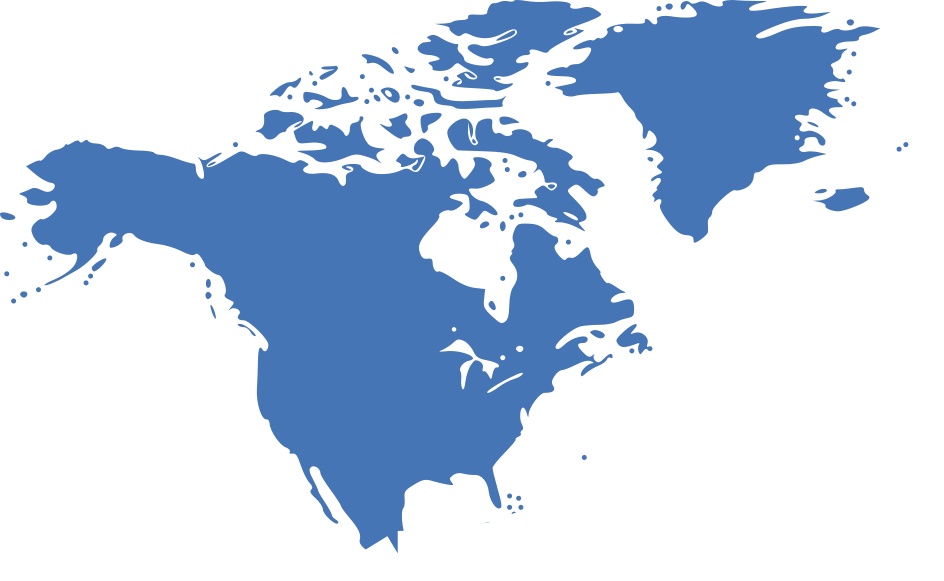 WP
EP
Nr
Or
E
Nt
Oc
Founder EP > Nr
29.5
20
40
30
10
0
MYA
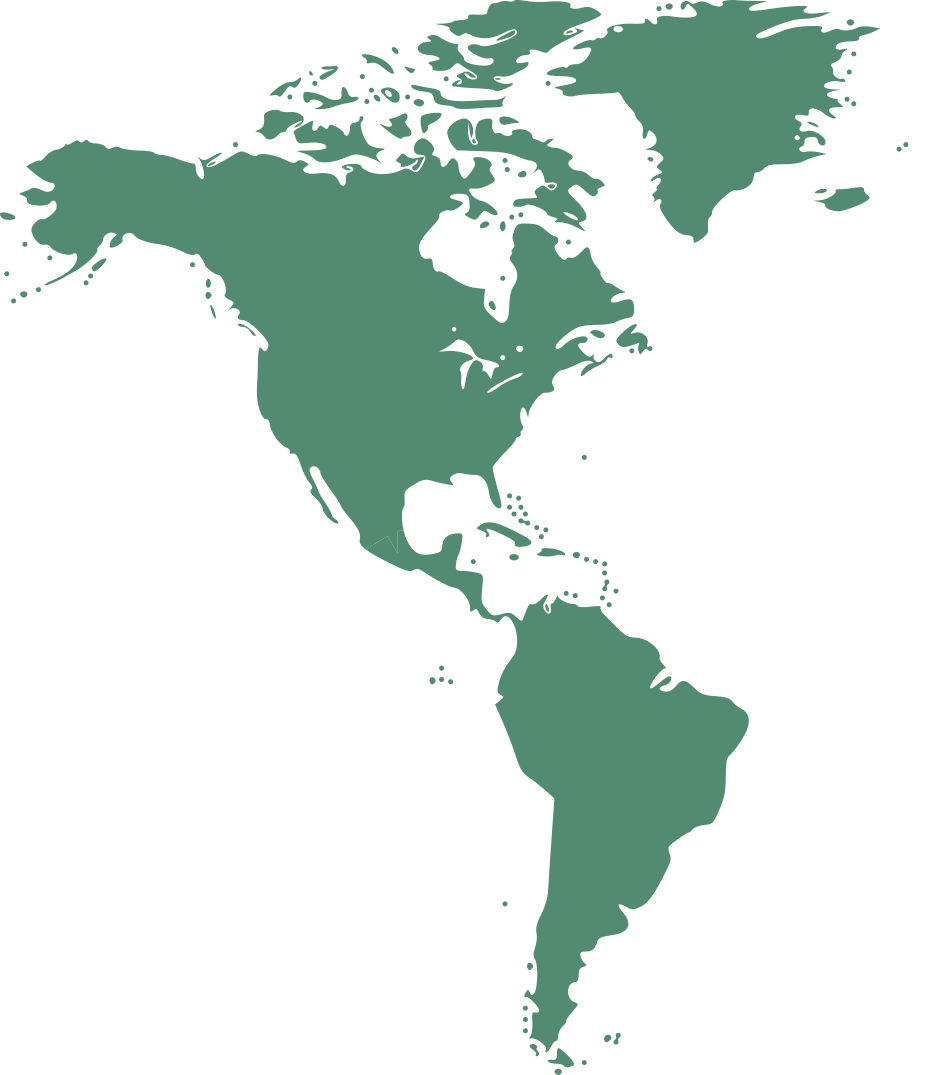 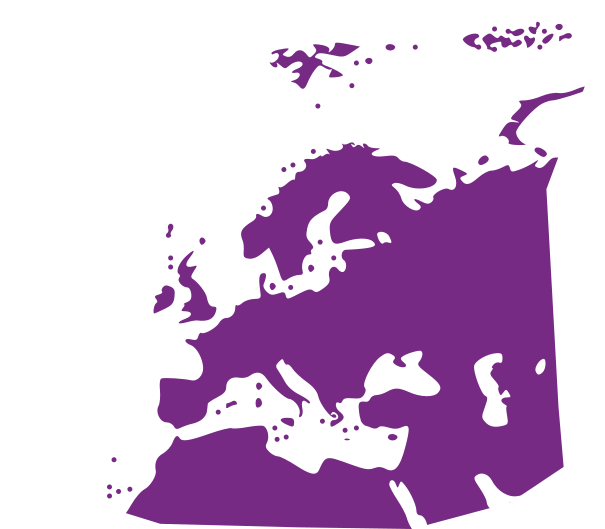 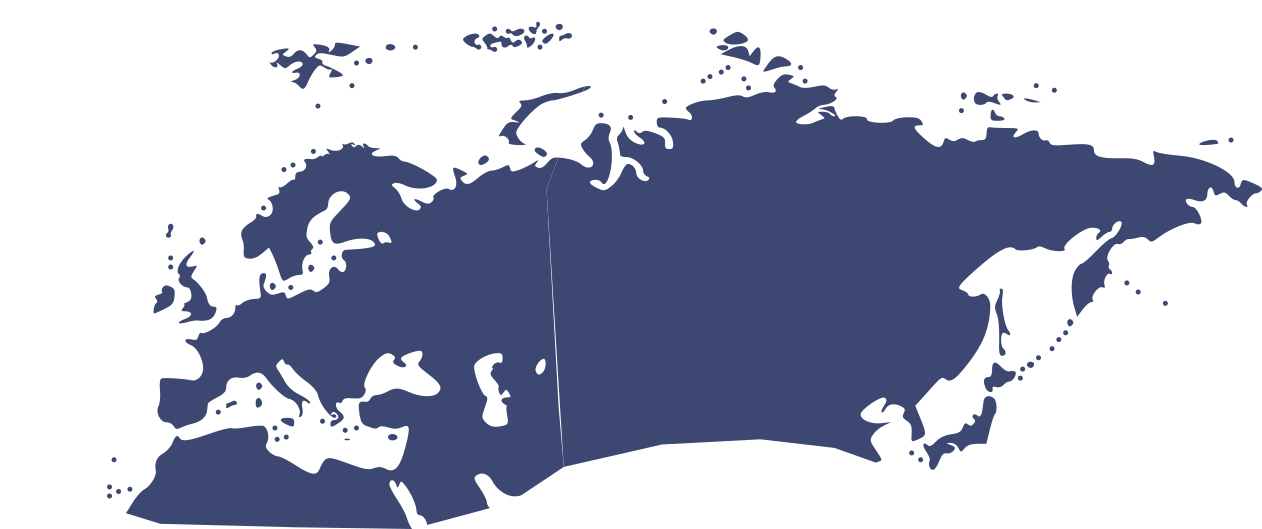 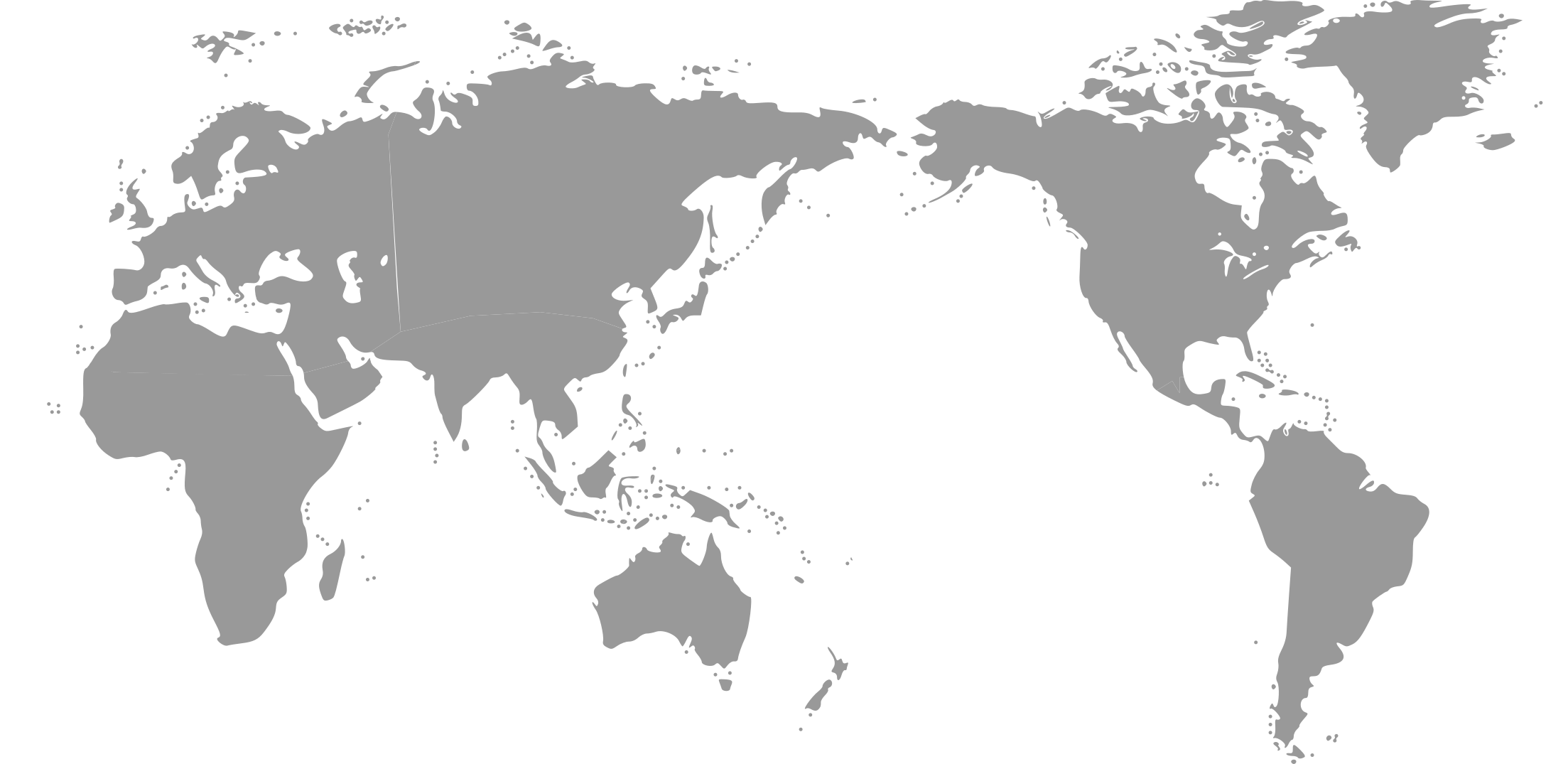 WP
EP
Nr
Or
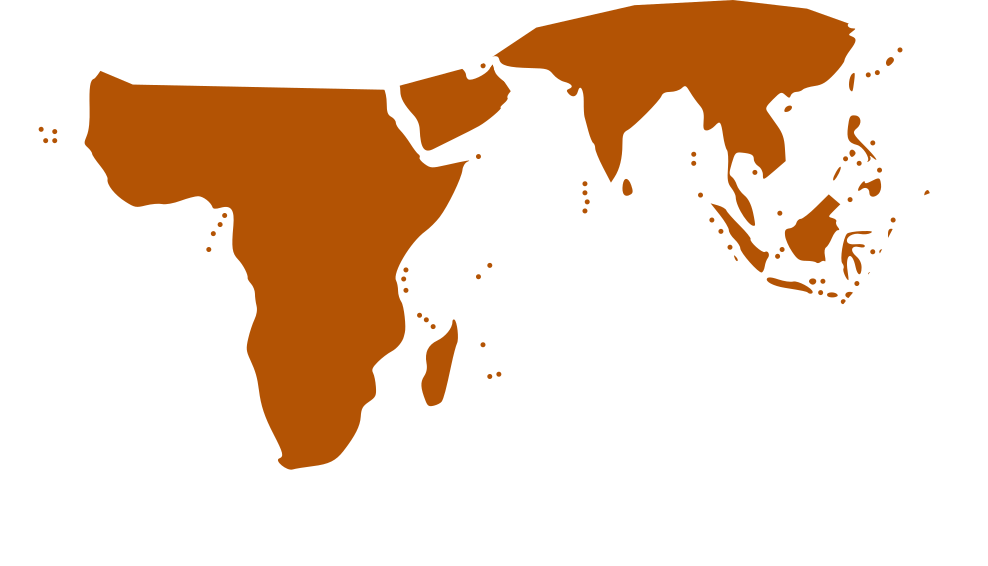 E
Nt
Oc
Founder Nr > Nt
Founder Or > WP
Founder Or > E, WP
27-26
24
20
40
30
10
0
MYA
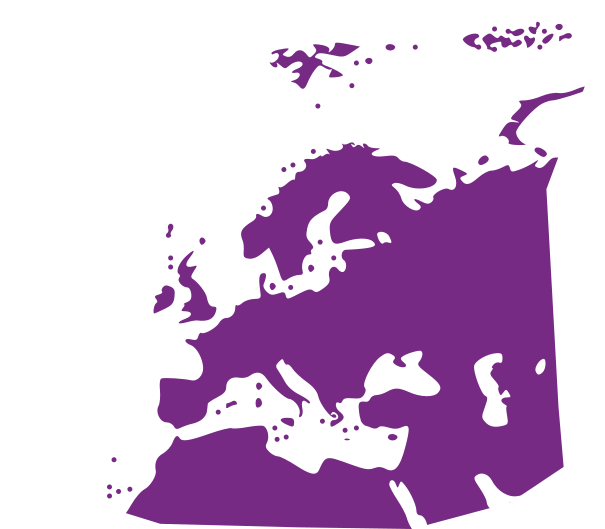 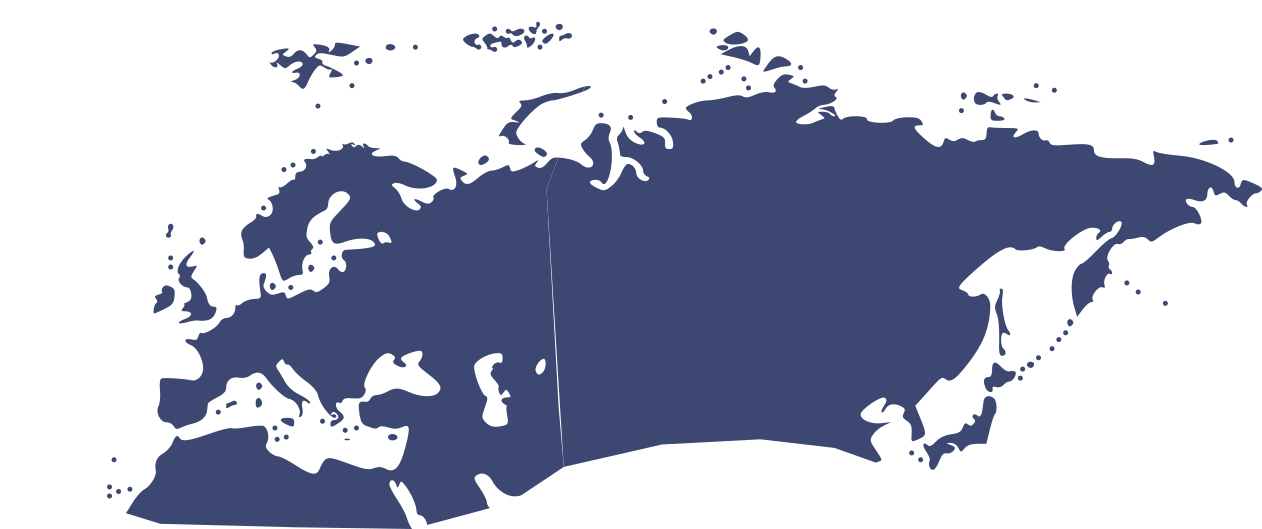 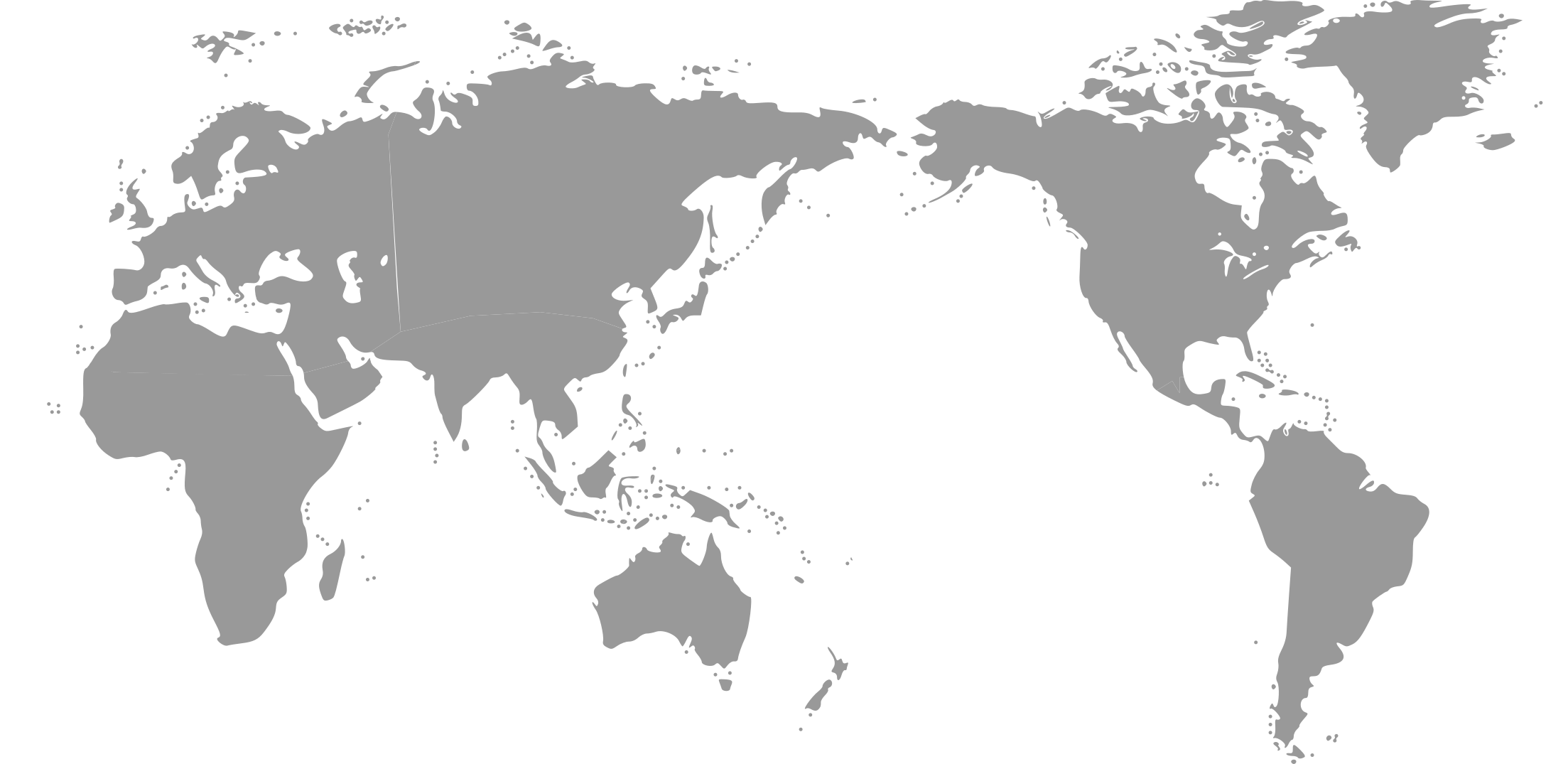 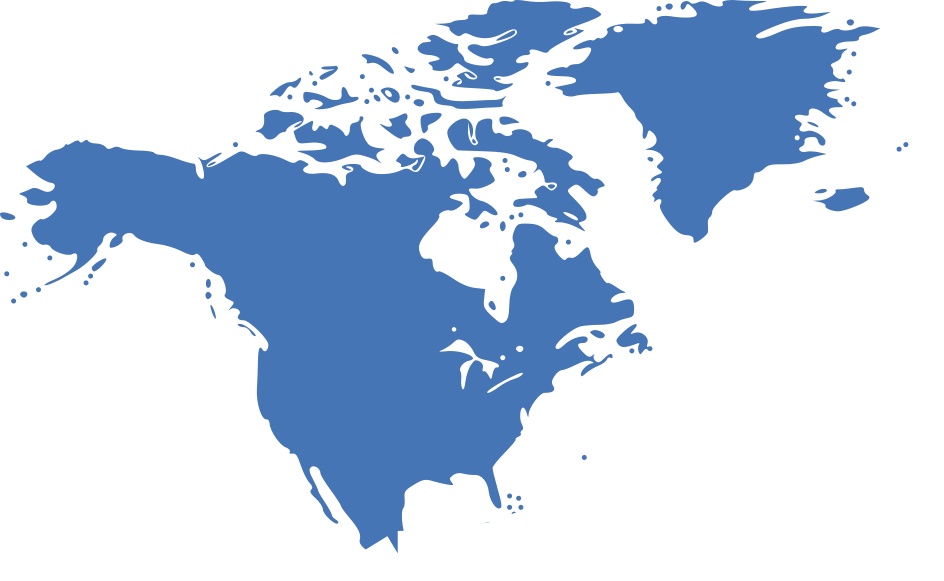 WP
EP
Nr
Or
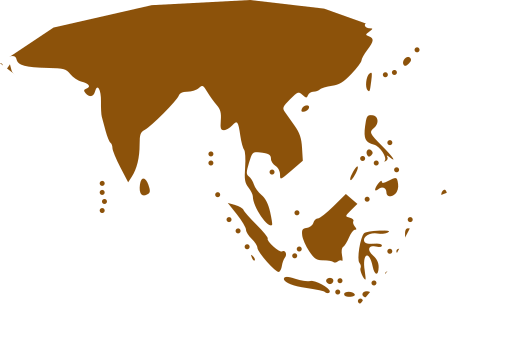 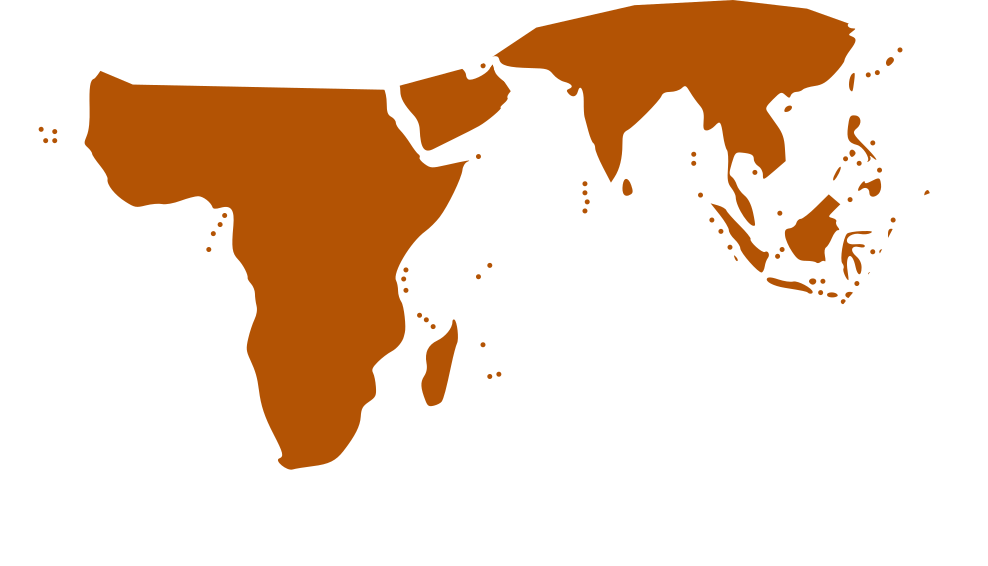 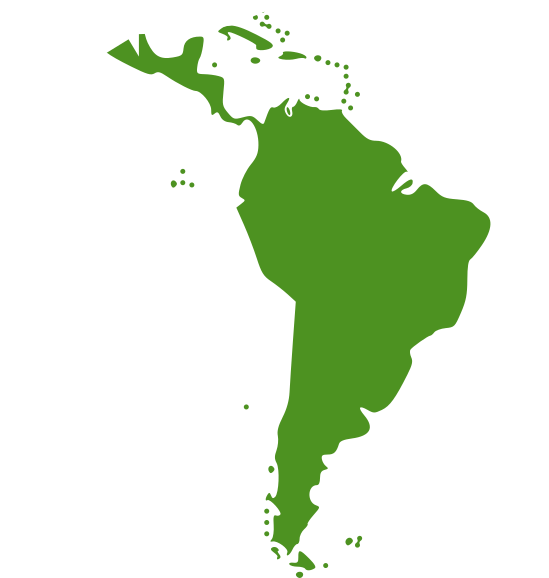 E
Nt
Oc
Vicariance Nr-Nt
Vicariance WP.EP-Or
23-21
20
40
30
10
0
MYA
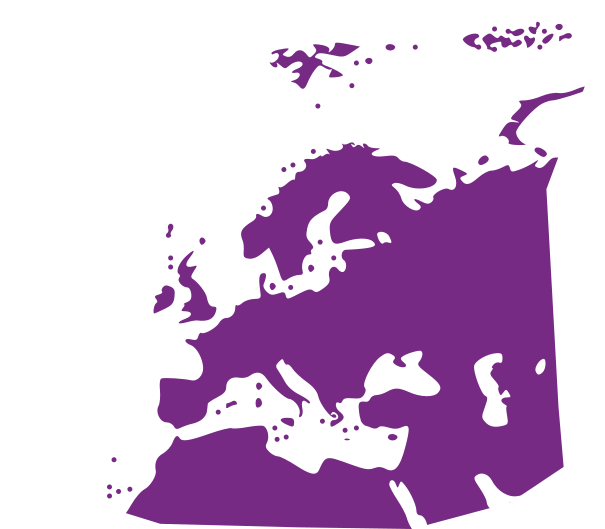 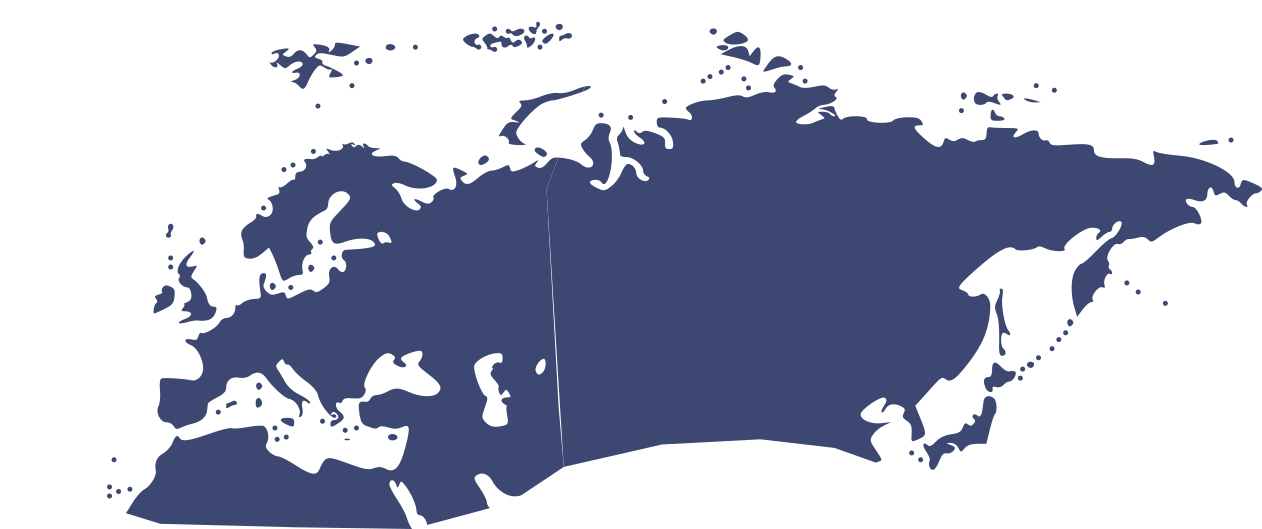 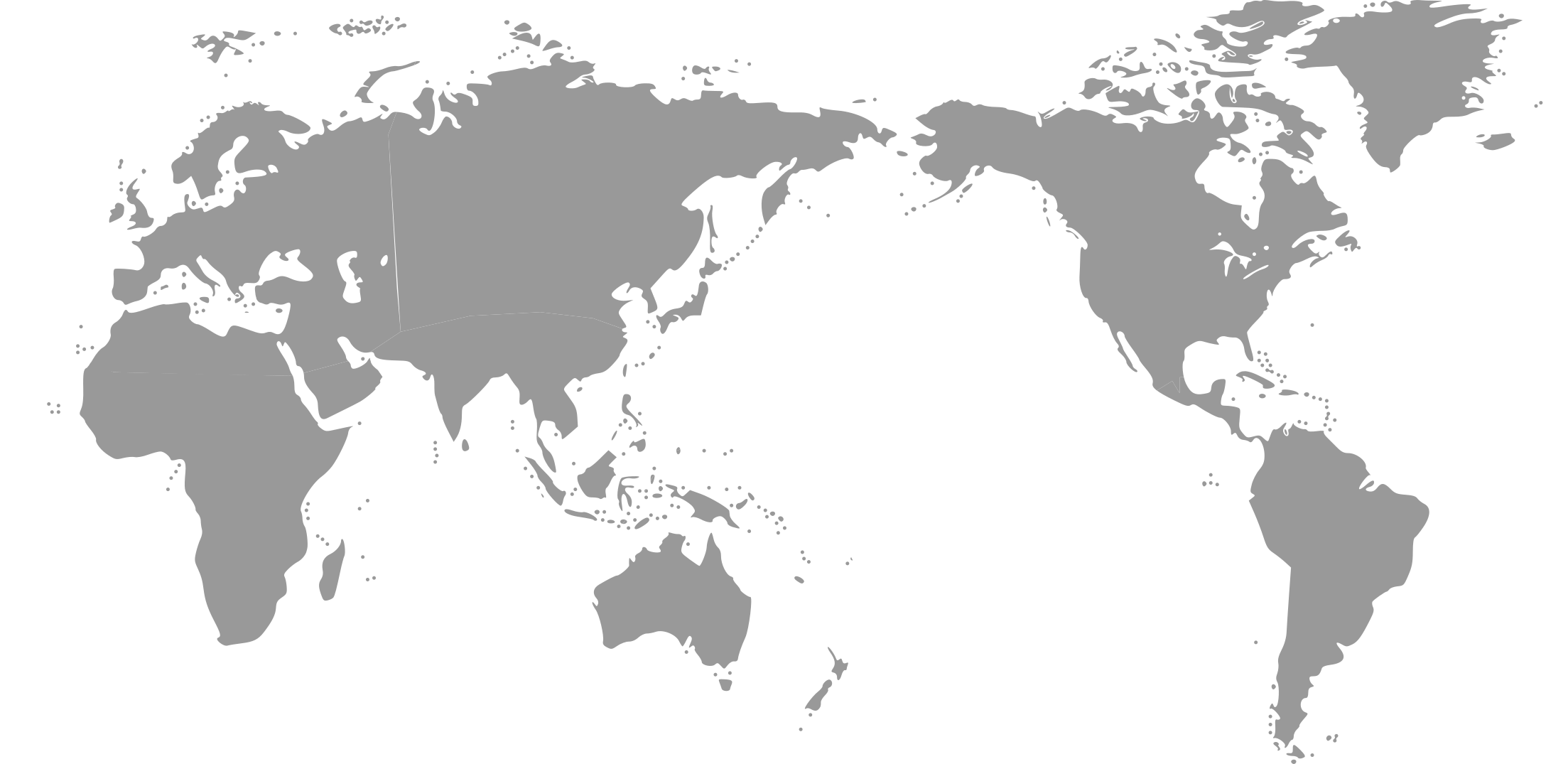 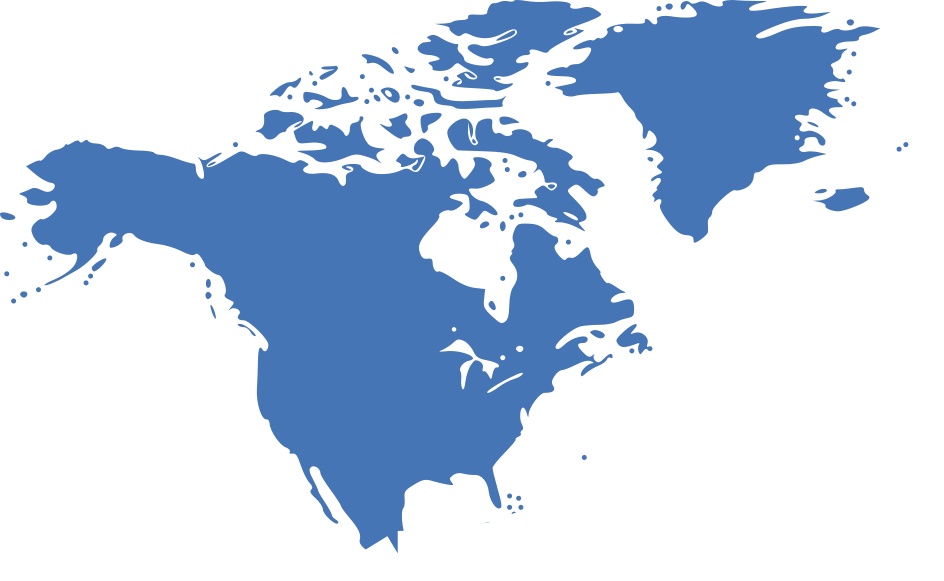 WP
EP
Nr
Or
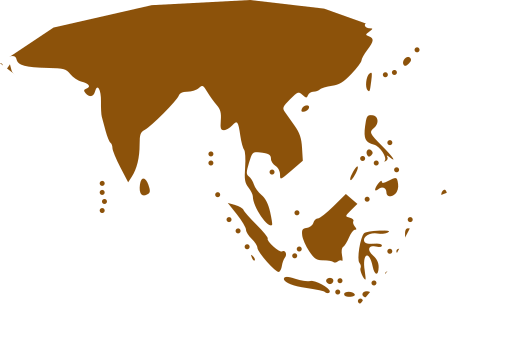 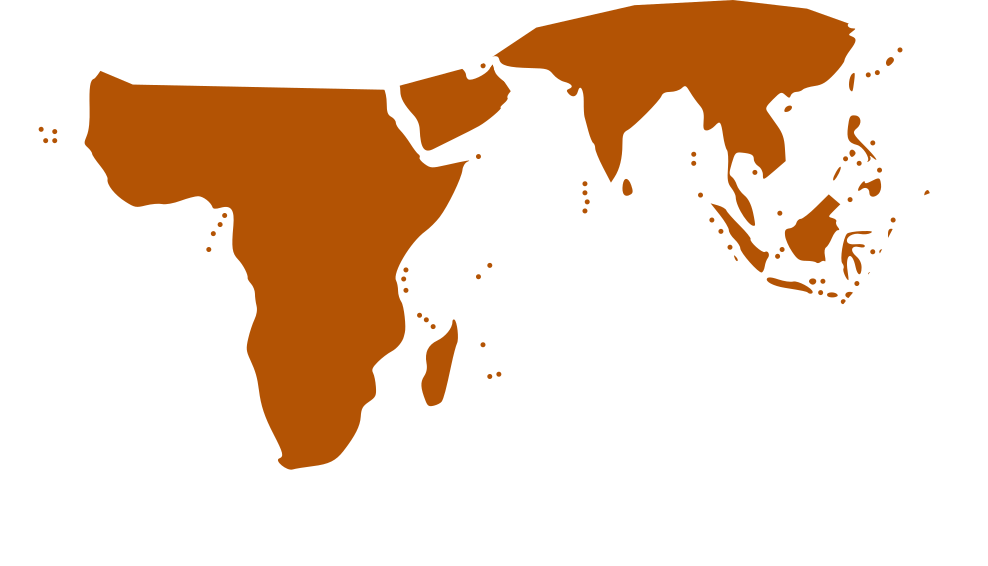 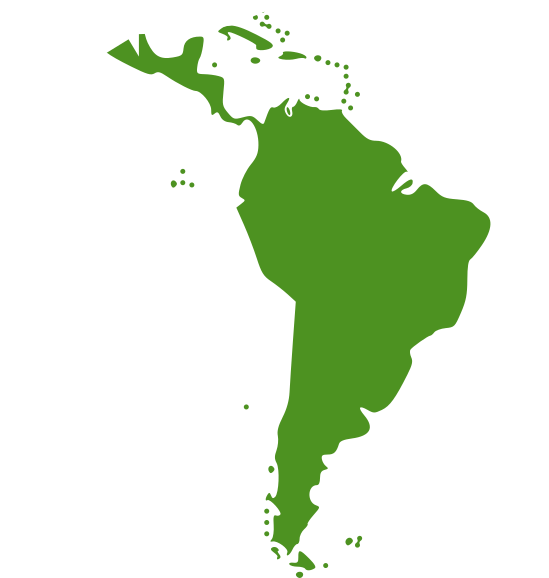 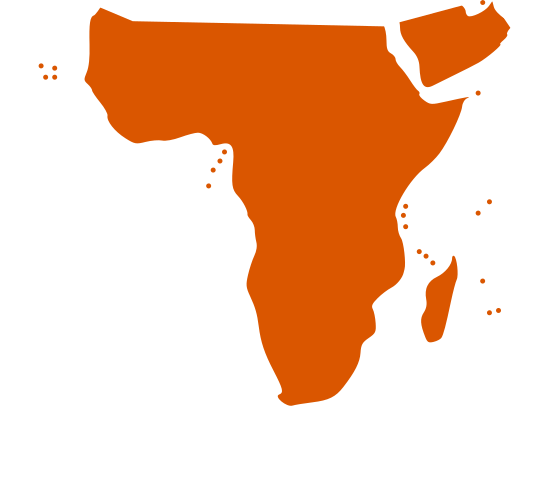 E
Nt
Oc
Founder Nt>Nr
Dispersal WP > EP
Vicariance E-WP
20-19
20
40
30
10
0
MYA
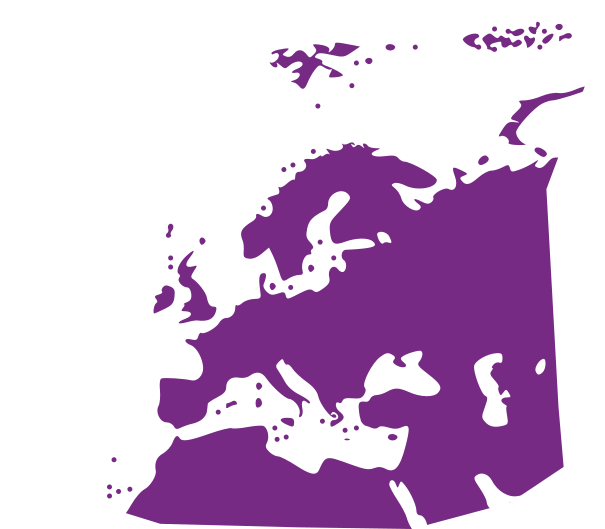 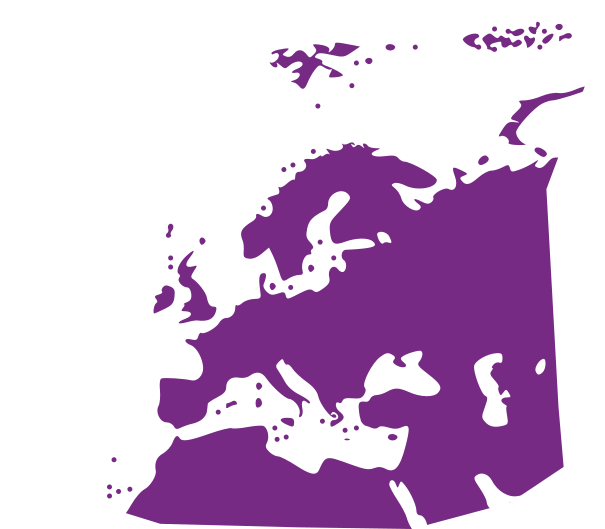 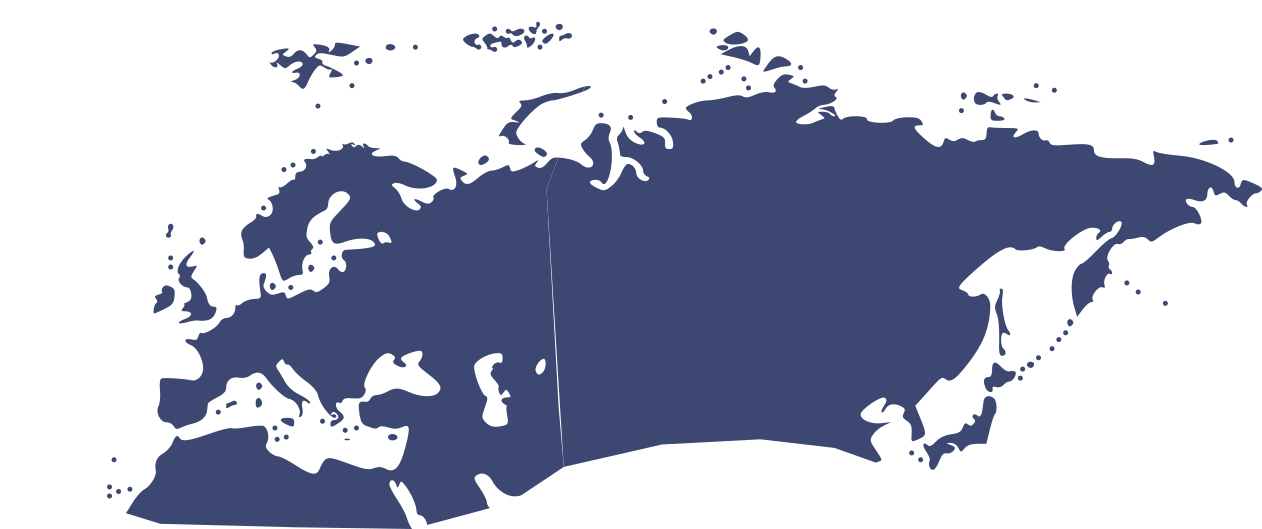 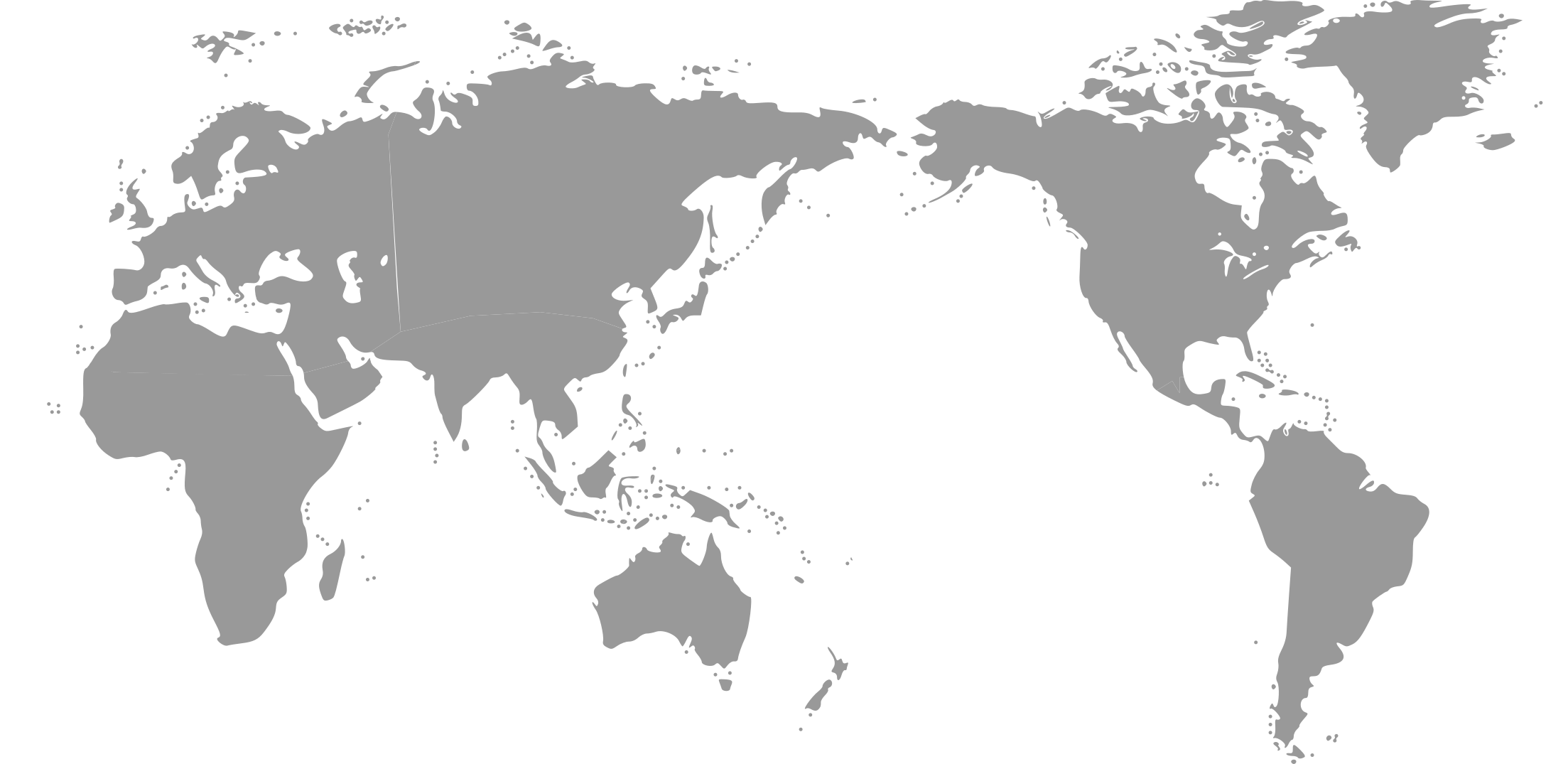 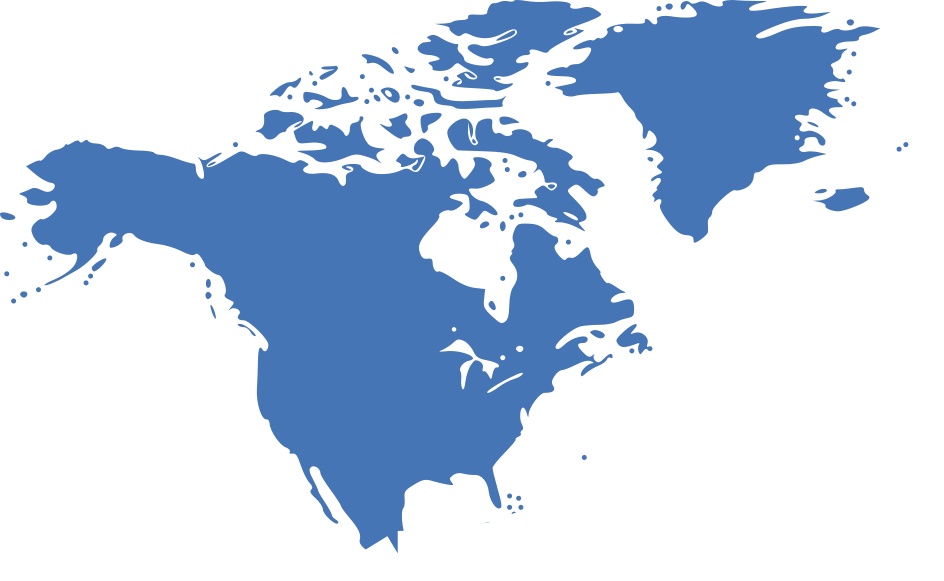 WP
EP
Nr
Or
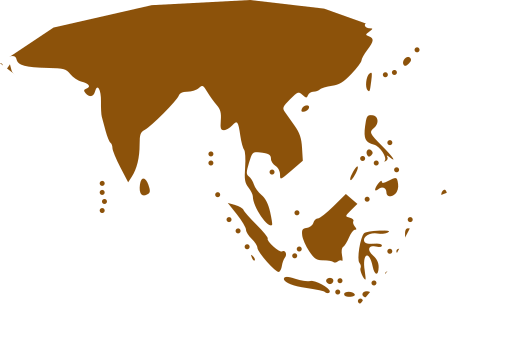 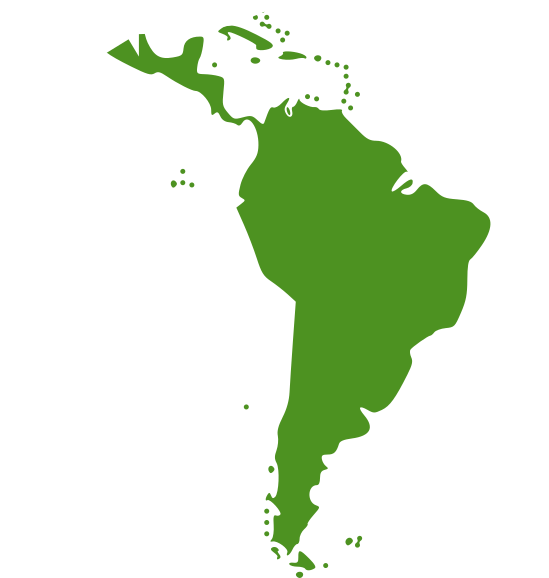 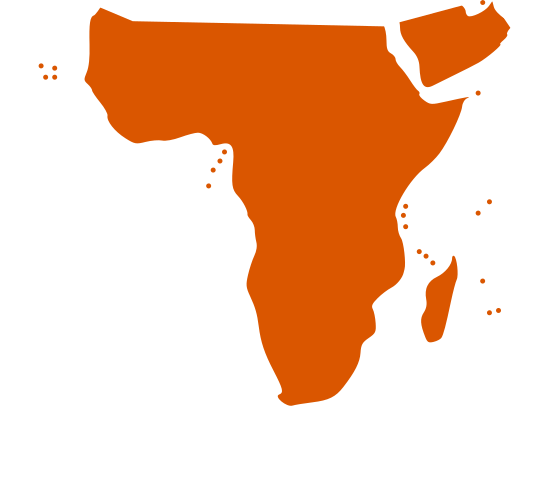 E
Nt
Oc
Vicariance WP-Or
Dispersal E >Or
Founder Or > WP
16-15
20
40
30
10
0
MYA
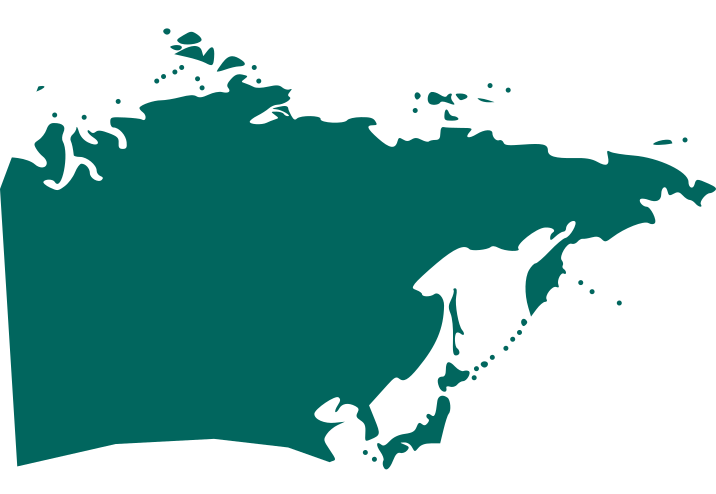 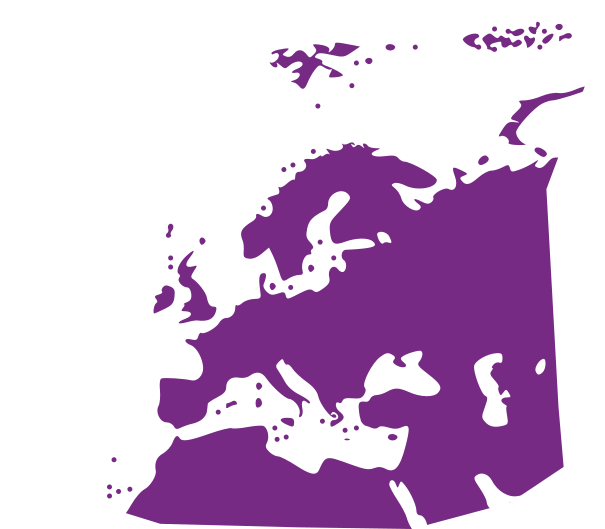 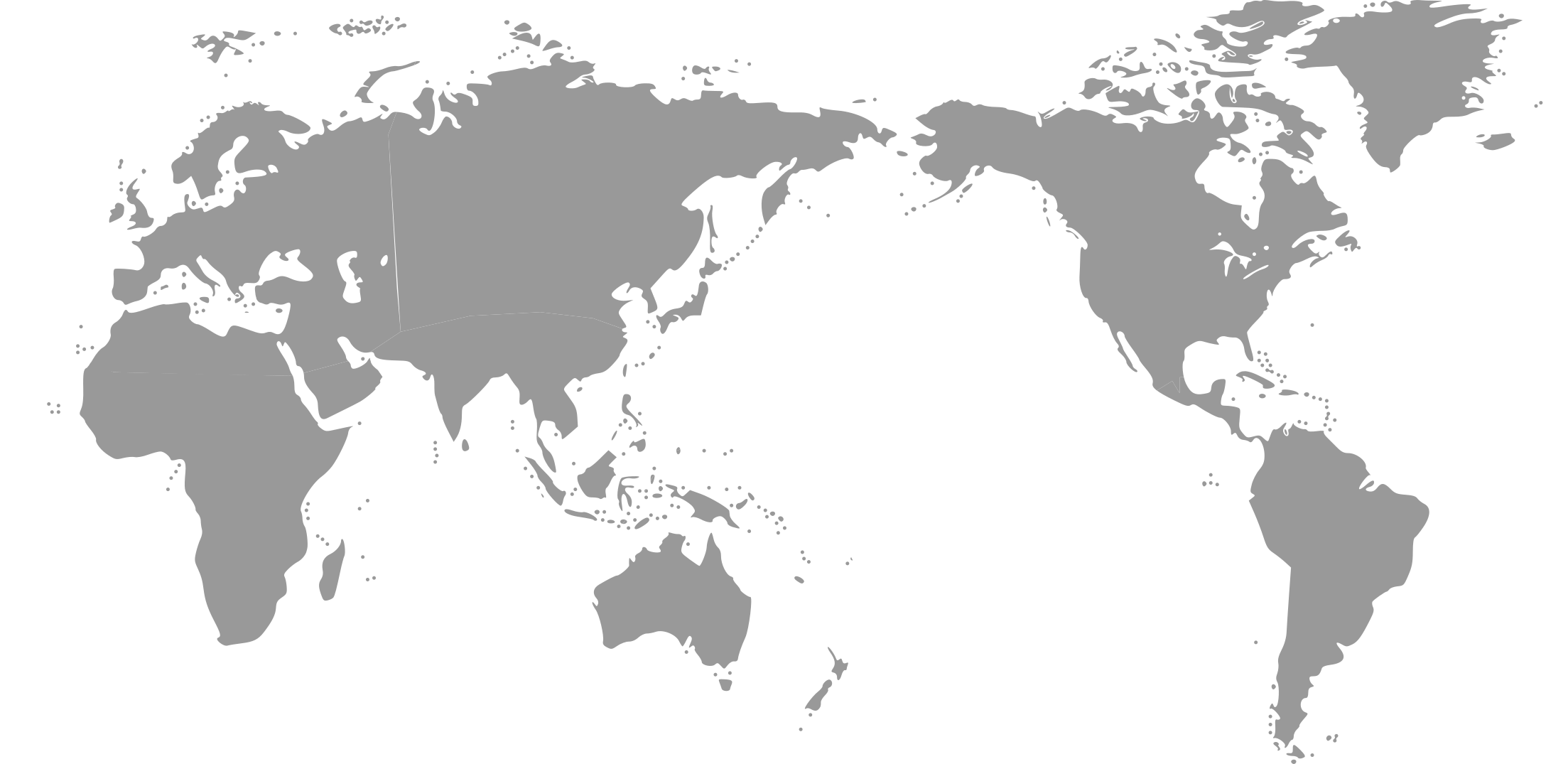 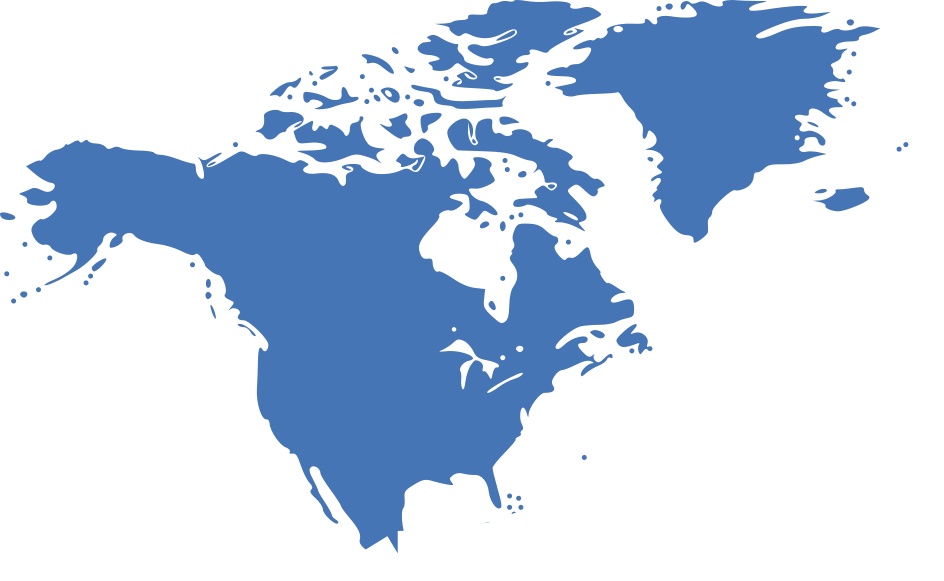 WP
EP
Nr
Or
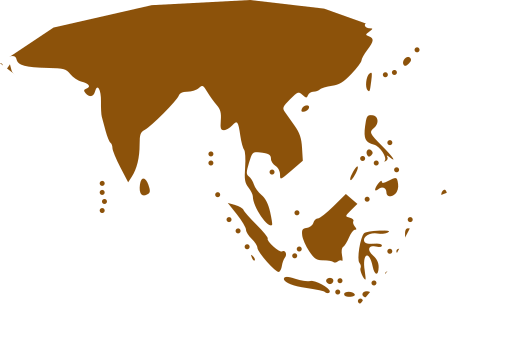 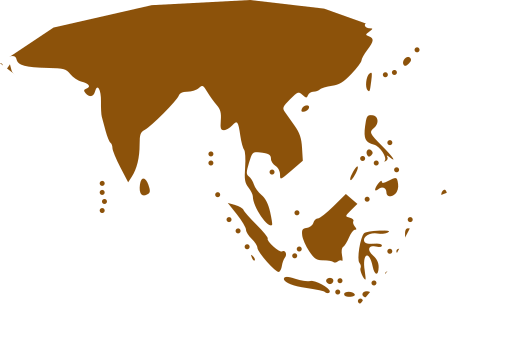 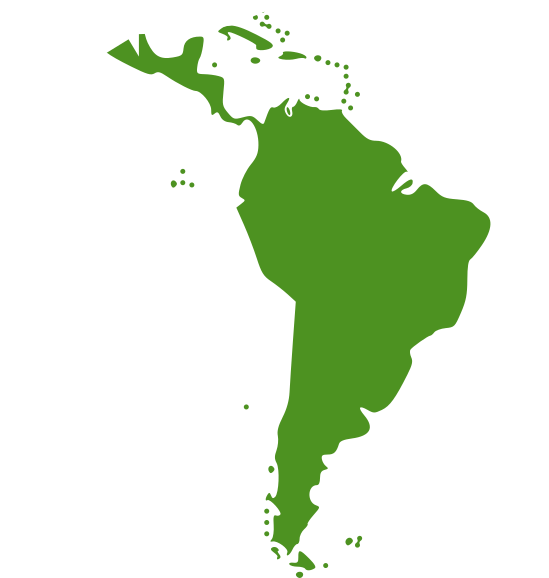 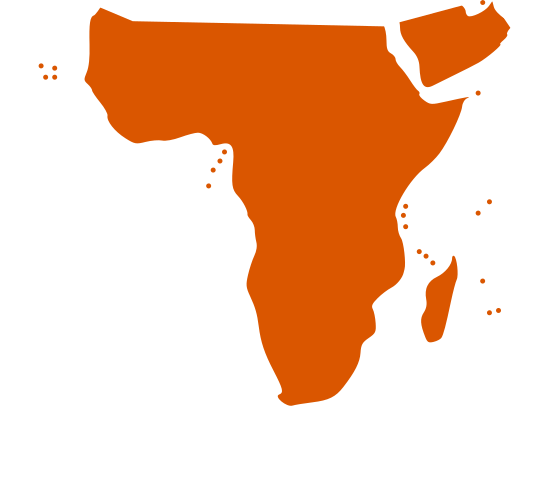 E
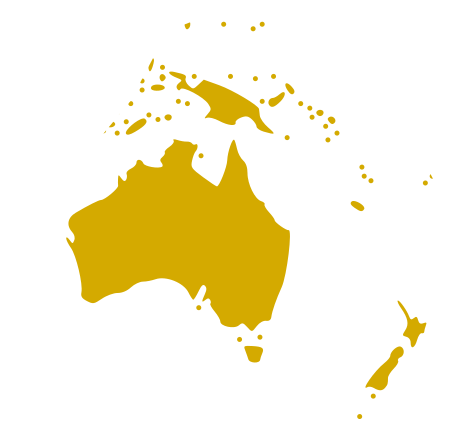 Nt
Oc
Fossil record
Founder Nr >Nt
Founder WP >EP 
Founder E >Or, Founder E >WP
Founder Nr >EP, Dispersal EP >WP
Dispersal Or >EP
Vicariance EOr >E-Or
Founder Or >Oc
20
40
30
10
0
MYA
Family Vespertilinidae
Genus Myotis
More than 40 my of evolution
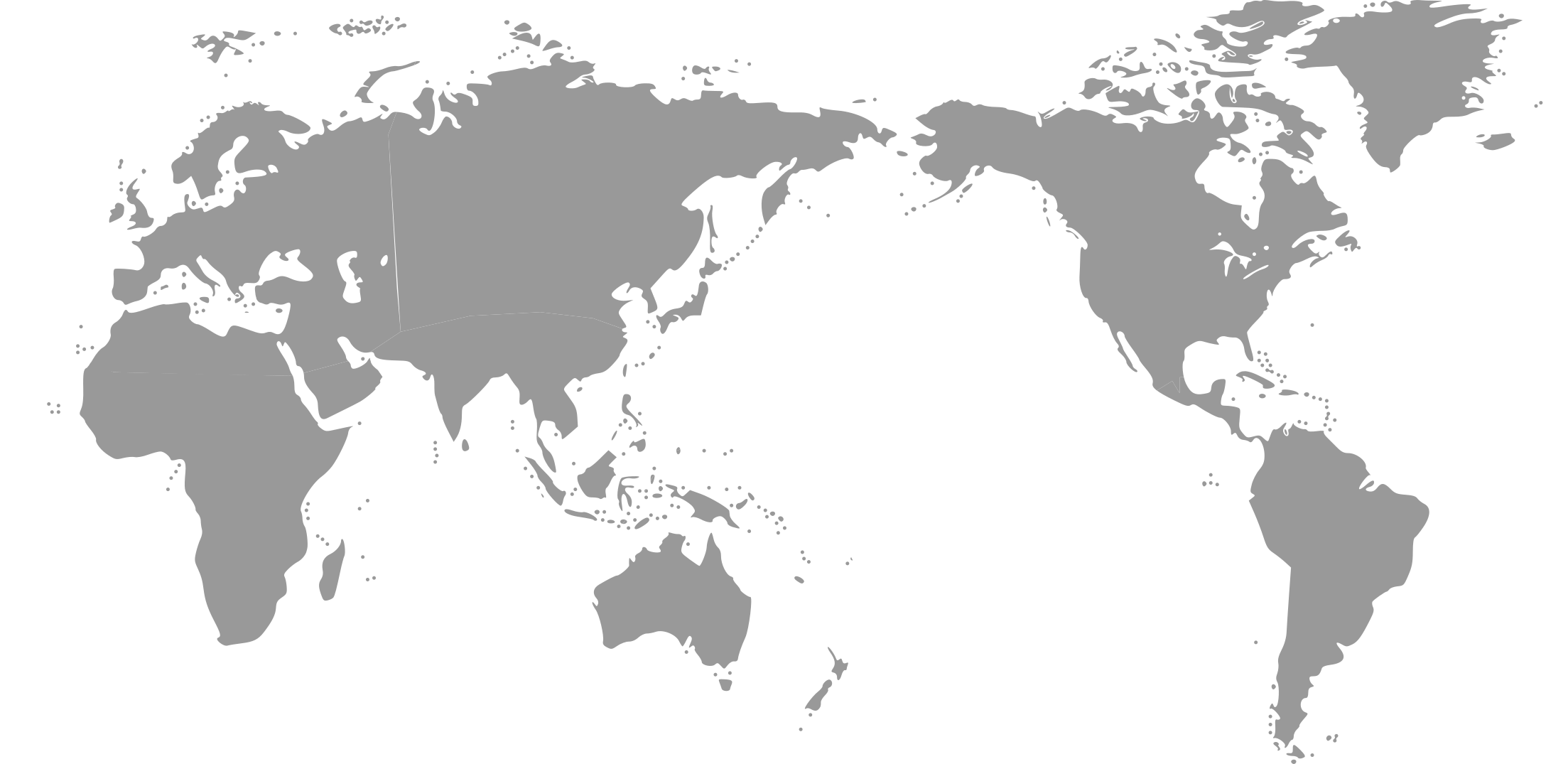 3x
3x
Dispersal (4x)

Vicariance (7x)

Founder (13x)
20
40
10
0
MYA
More than 40 my of evolution
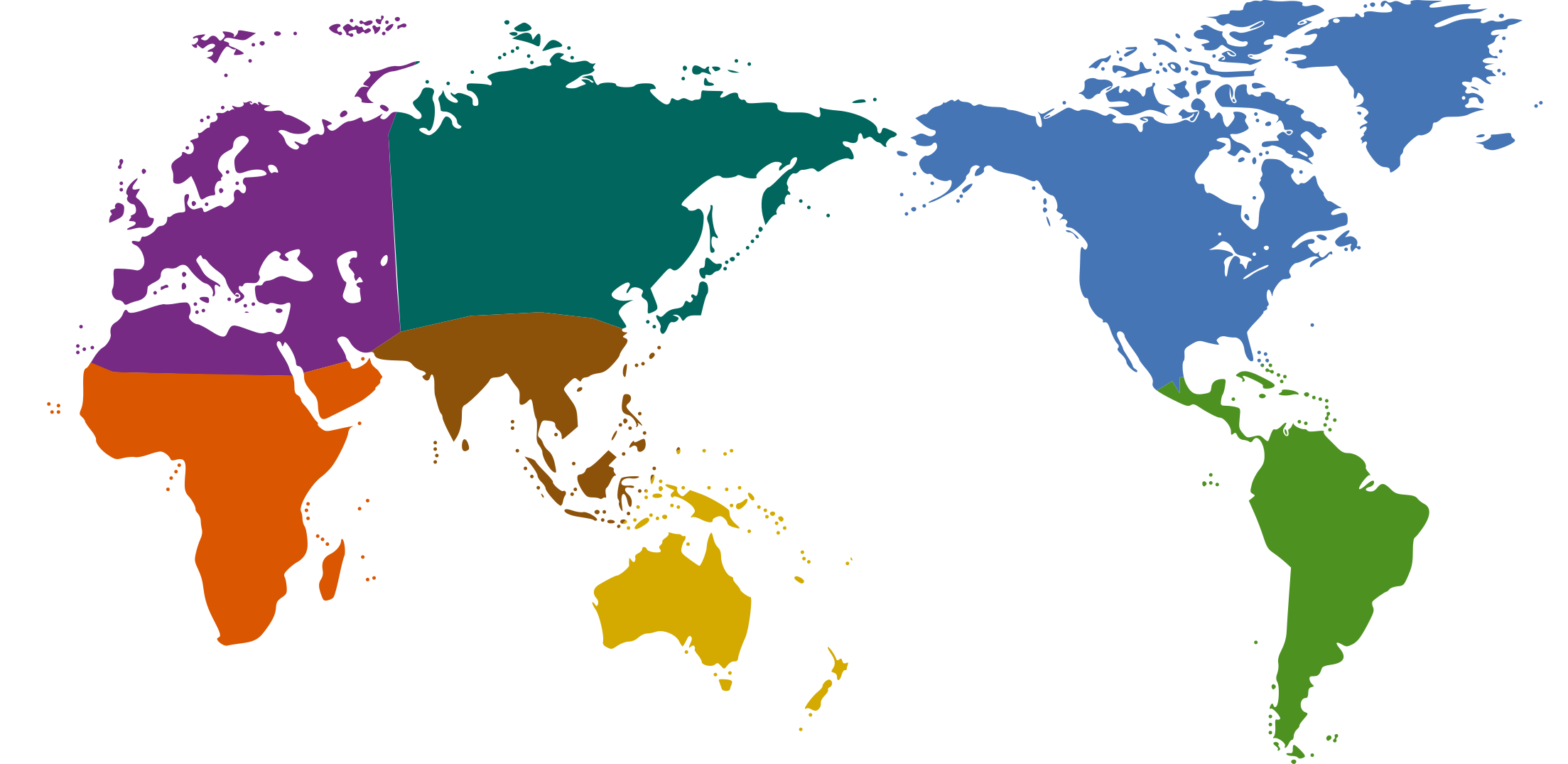 3x
3x
Dispersal (4x)

Vicariance (7x)

Founder (13x)
20
40
10
0
MYA
Family Vespertilinidae
Genus Myotis
More than 40 my of evolution
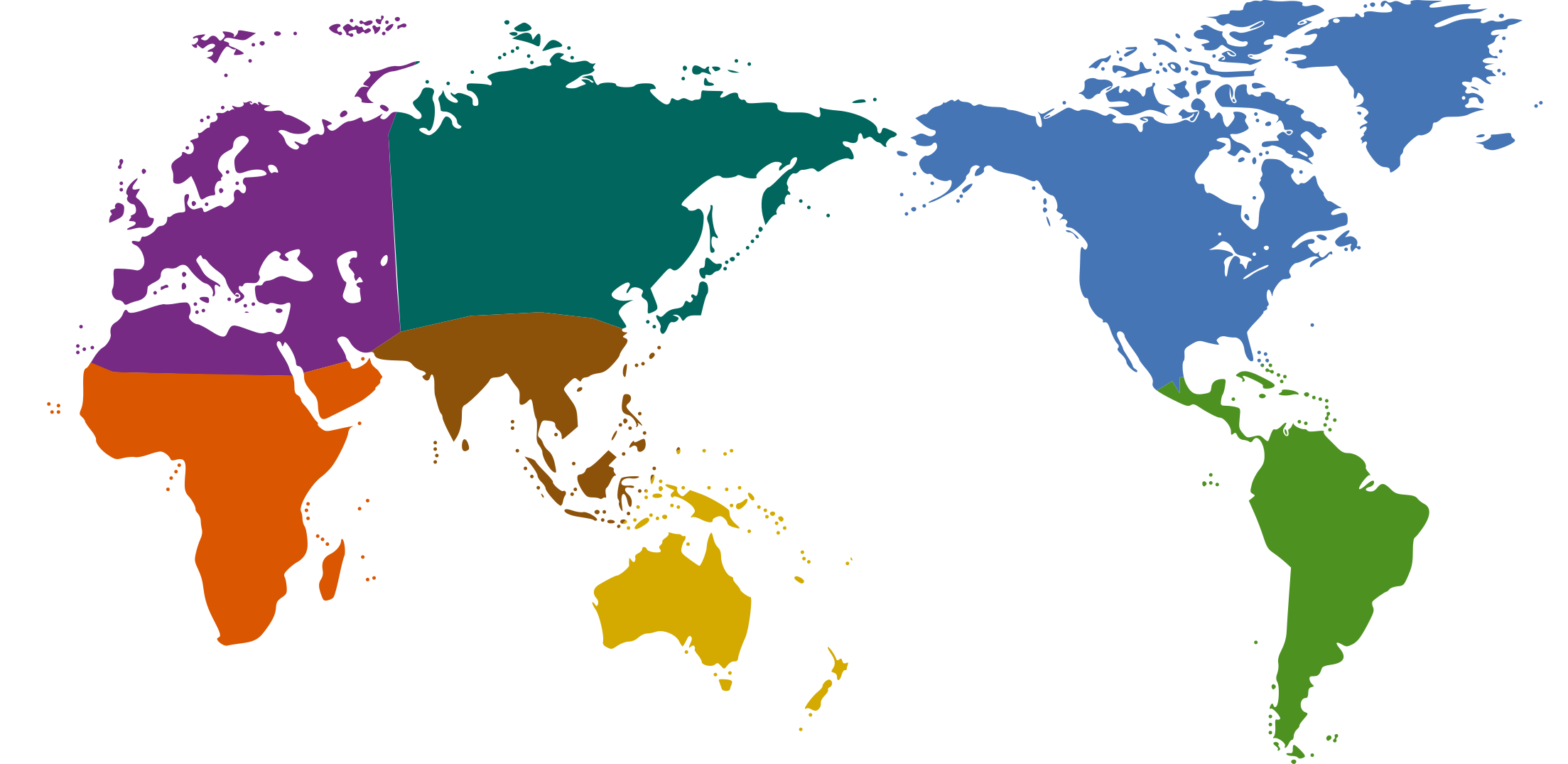 3x
3x
Dispersal (4x)

Vicariance (7x)

Founder (13x)
20
40
10
0
MYA